PATHWAYS FOR THE FUTURE
EDSS GRAD PARENT INFORMATION NIGHT
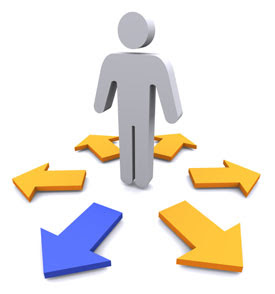 AGENDA
Welcome
How to be successful—Kim Enns-Hildebrand
The Options:
Workplace—Mike Forler
Apprenticeship—Mike Forler
College—Deb Duimering
University—Kim Enns-Hildebrand
Timelines—Kim Enns-Hildebrand
Costs and Financial Aid—Deb Duimering
Transition to Post-secondary
QUESTION PERIOD
How to be Successful
Start early
Consider alternative paths to reach your goal
Ponder options further from home
Have a back up plan
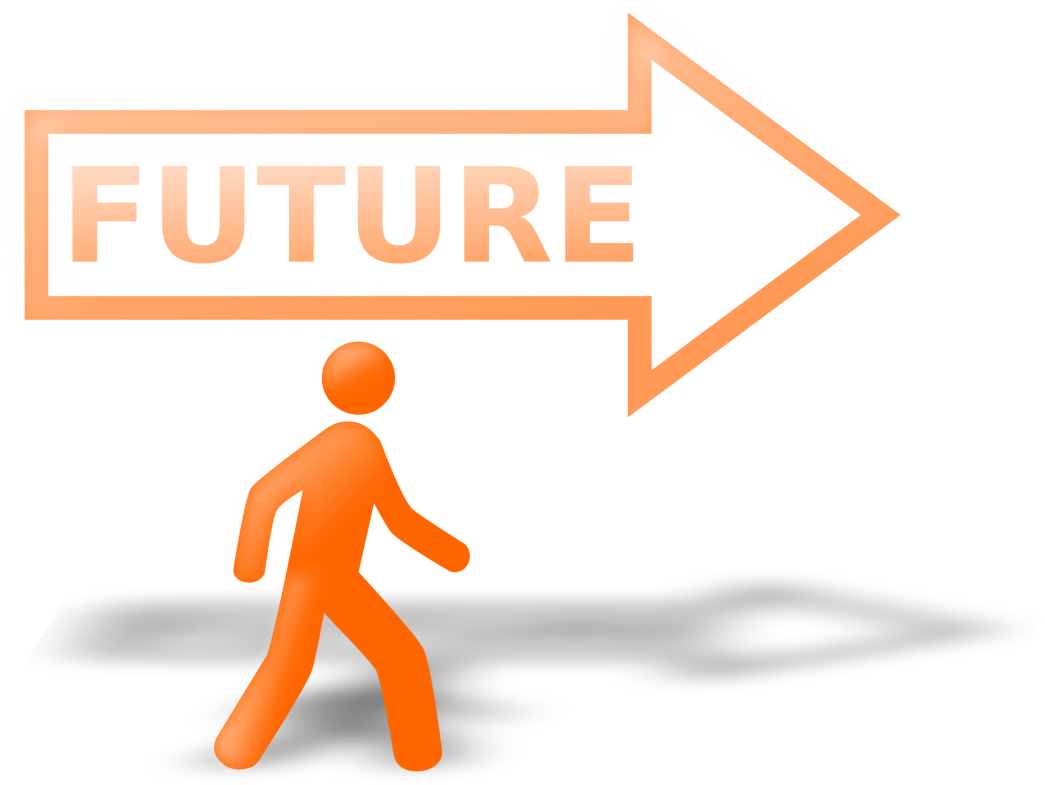 The World of Work
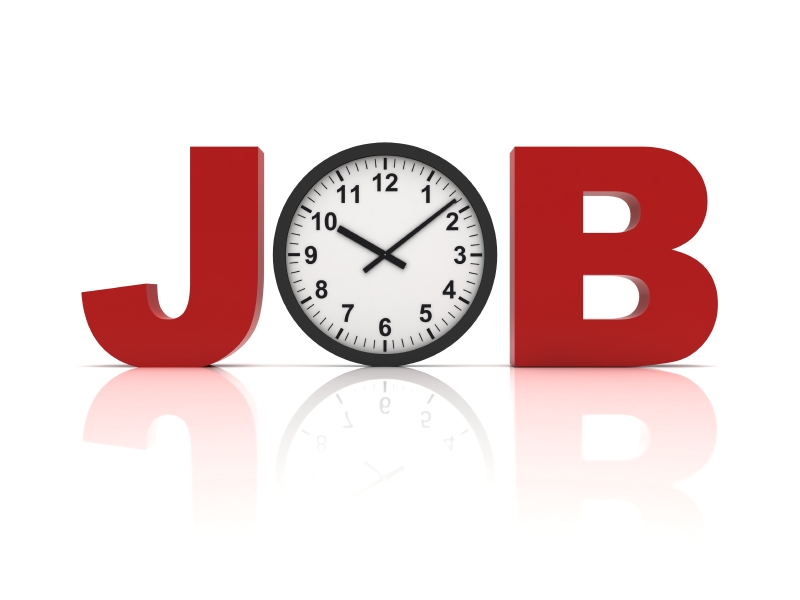 Keys to Finding a Job
Coop in high school
Resume
Cover letter
Letters of recommendation
Network
Continuing education
Volunteer
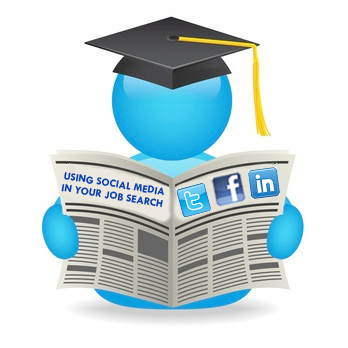 Workplace Connections
Manufacturing Day - October 6, Ed Centre

Workplace Employment Fair – Sem 2, Ed Centre

ZOOM in the Workplace - May 2, Conestoga College

Jill of All Trades - May 30, Conestoga College

Employment Ontario Workshops – See Guidance

Woolwich Community Services
Job postings
Conestoga College job search assistance

Lutherwood Employment Services
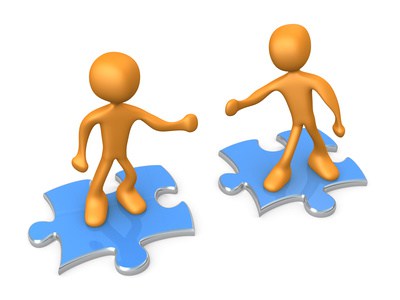 APPRENTICESHIPS
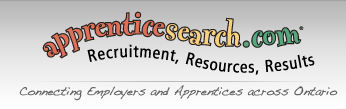 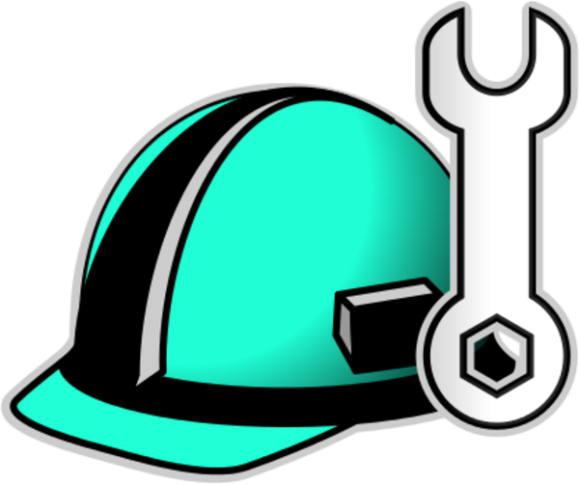 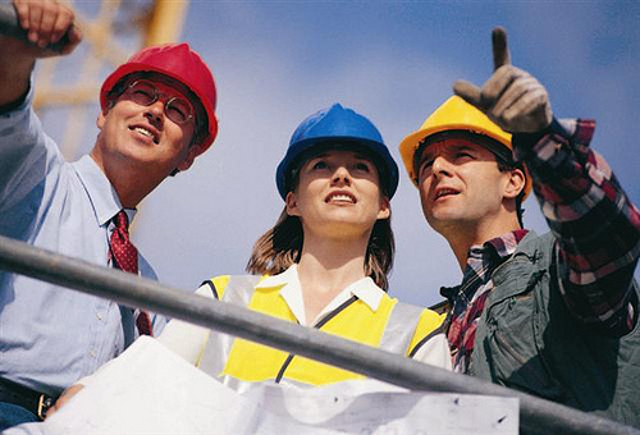 Apprenticeships
Hands on training—2 to 5 years
Learn with a mentor
Earn while you learn
In school and workplace components
The Ontario College of  Trades regulates the skilled trades
New apprentices can apply for an interest free loan for tools and equipment
The Process
Find a Sponsor/Employer to sign you on as an apprentice

Apply for registration as an Apprentice with Employment Ontario

Employment Ontario will contact you and your sponsor to sign and register a Training Agreement

Once registered with the province, apply for membership to the Ontario College of Trades

Attend a Community College for the school portion 
Receive a Certificate of Qualification Journeyperson (3 to 5 years)
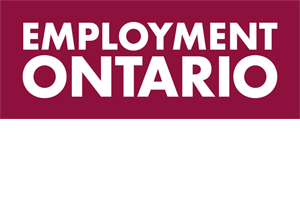 Apprenticeship Connections
EDSS Tech Courses 
SHMS—earn certificates
Participate in Skills Canada
Coop placements
www.collegeoftrades.ca
Earn While you Learn
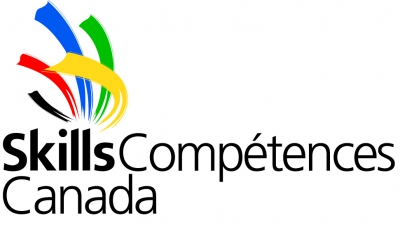 Community Colleges
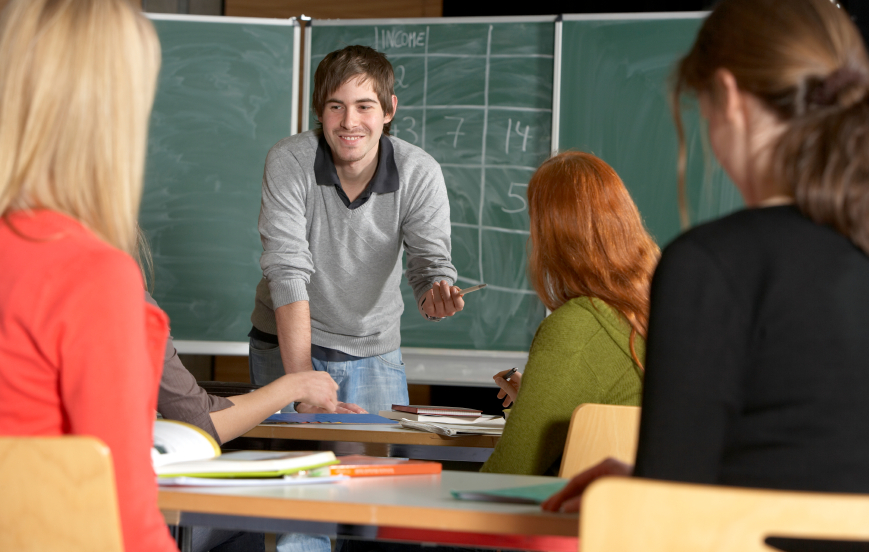 COLLEGE OPTIONS
Program Choices

1 year Certificate

2 or 3 year Diploma

4 year Applied Degree

Joint Degrees
eg. RN
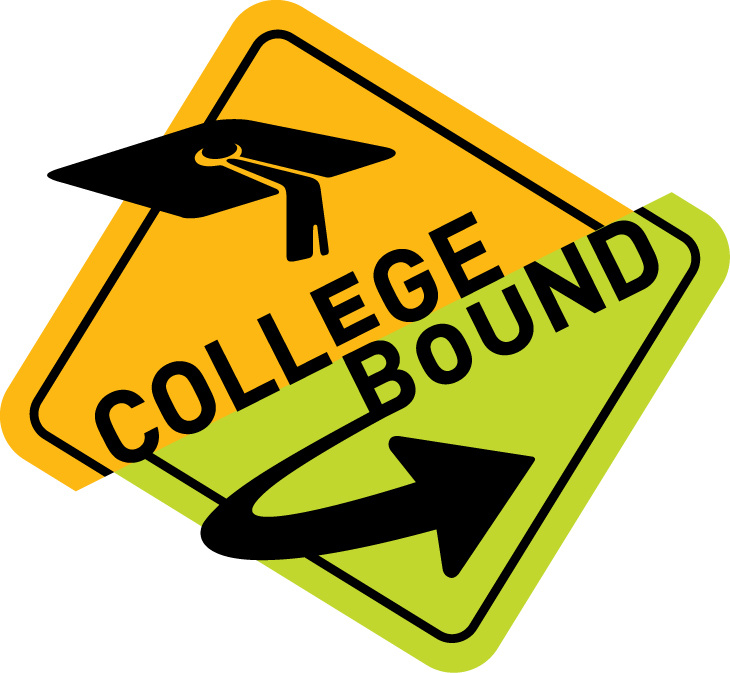 How to Apply
OCAS—Ontario College Application Service
5 choices for $95
Maximum 3 at one college
Research—course requirements and grade differentials
Admission is based ONLY on required subjects, not average of all Grade 12 courses
www.ontariocolleges.ca
College Research
In-school Application Workshops

Sign up for in-school College Rep Presentations

Parent Information Night - NEW – Conestoga College
October 12 - 6-7:30pm 

Ontario College Fair—Conestoga College
October 17
10:30 am to 1:00 pm
5:30 pm to 7:30 pm Free parking in the evening

Ontario College Fair—Toronto
October 24—5:00 to 9:00 pm
October 25—9:00 am to 2:00 pm
UNIVERSITY
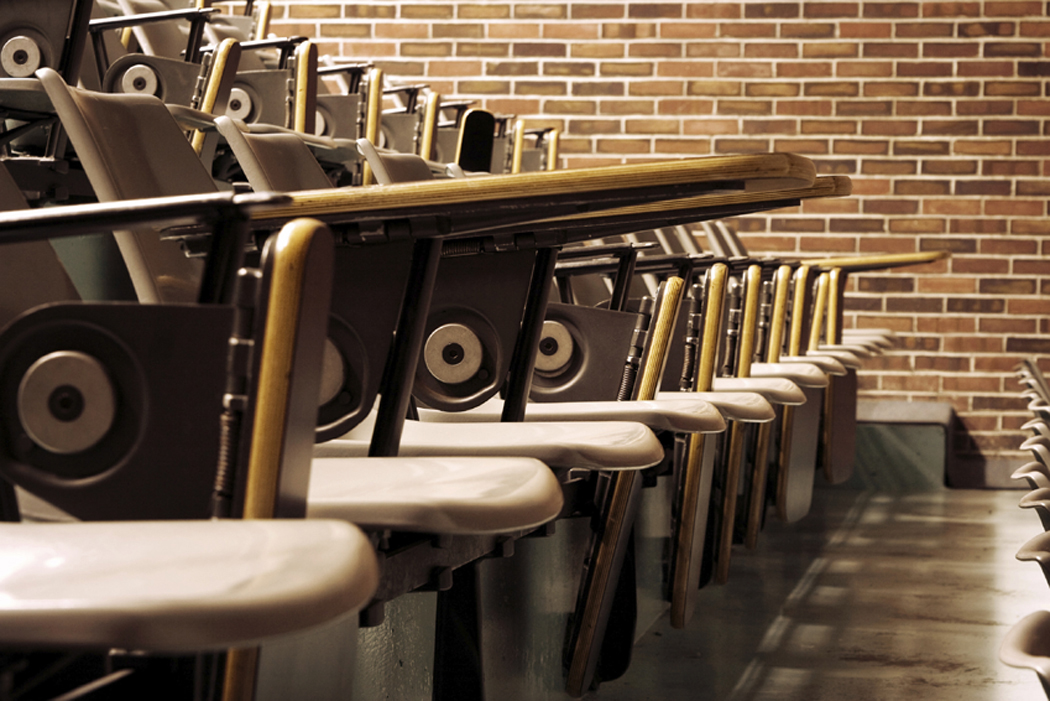 University Application
OUAC—Ontario University Application Centre
Must get PIN from Guidance
Choices:  3 or more
Admission is based on 6 Grade 12 U/M courses (usually including required courses)
$150 for 3 choices
$50 per additional
$50 for any changes except changing program choice at the same institution
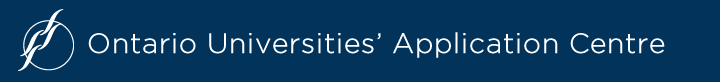 University Research
Student Life Expo
October 28-29 in Toronto

Sign up for in-school University Presentations

eINFO—www.electronicinfo.ca
Ontario Universities only

UNIVERSITYSTUDY.ca 
Universities across Canada
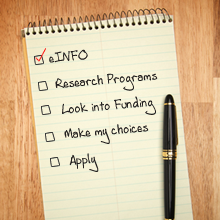 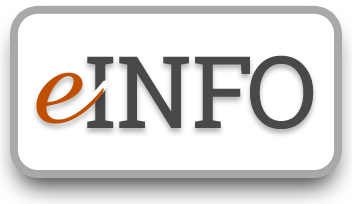 Timelines
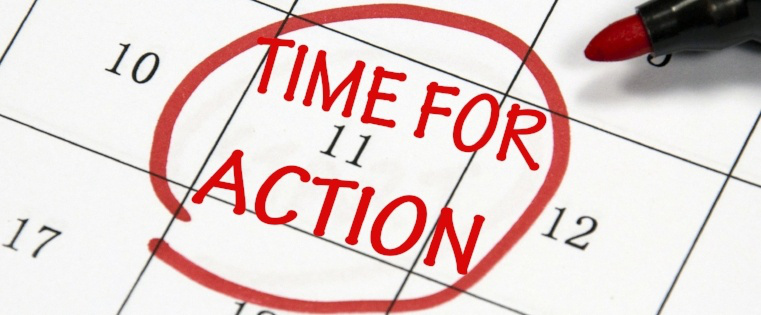 Application Timelines
Late October or early November
OUAC—students receive IDs and PIN
 
OCAS—students access OCAS website and create login and password

December 15—EDSS target date for applying on-line
OUAC deadline—January 17, 2018
OCAS deadline—February 1, 2018
January to June
University early offers—anytime after applying
Most University offers go out in late April
Mid-June
Students not accepted to University of choice  
apply to openings listed on OUAC 
See Guidance Counsellor

College early offers - February 1

Both Colleges and Universities have Acceptance deadlines and Deposit deadlines

What if they apply to both College & University?
Financial Planning
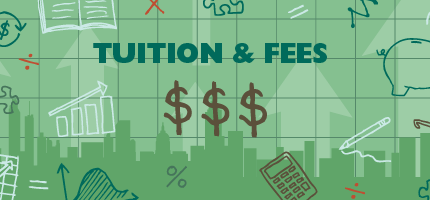 What to expect with Fees:
Tuition (including incidental fees)
$4,000 to $5,000 per year for College Diploma Programs

$8,000 to $18,000 per year for Bachelor Degree Programs

Additional costs include:  	
Books—$1000 to $2000/year – check Used Book sites!
Equipment – Specialized Laptop or Software
Parking/transportation
Coop fees
Tuition for Two Terms (8 months)
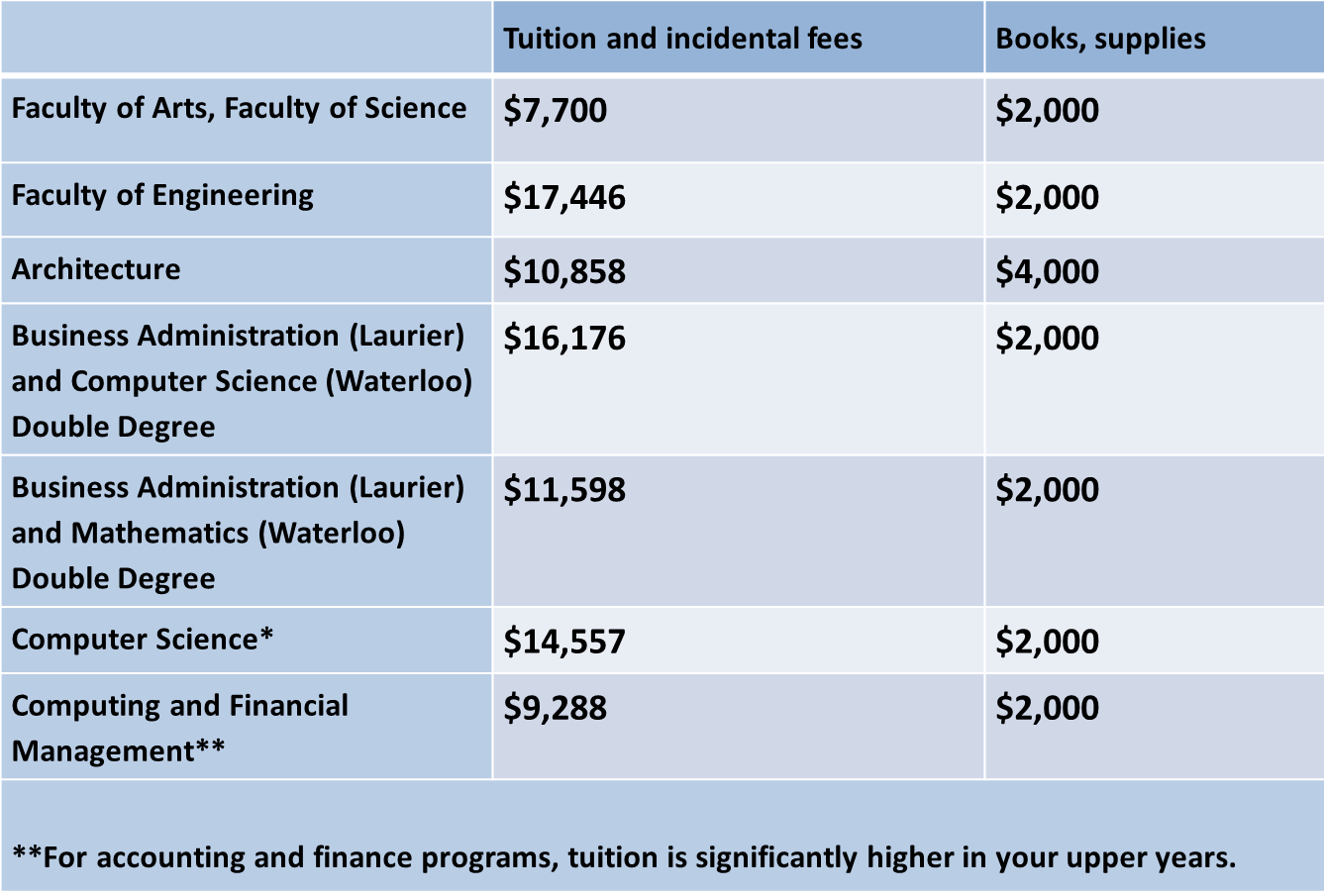 Residence:  On versus Off
On Campus
Cost varies based on style of accommodation and type of meal plan
Approximately $10,000-$12,000 for residence and food for two semesters of study

Off Campus
U of W website
$7,000 and up for rent, plus utilities, groceries
Realistic Estimates (2 Semesters away from home)
$22,000 to $30,000 per year for University studies

$18,000 to $22,000 for College studies
How To Find The Money
Scholarships – awarded based on merit
Bursaries – awarded based on need
OSAP – awarded based on family income
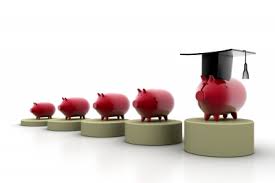 Types of Scholarships Available
Community service 
Athletic
Academic
Area of study
Leadership
Community or School Involvement
Specific College/Universities have their own Scholarships and Bursaries
Bursaries:
Awarded based on financial need

Often require community involvement 

EDSS has several – Please check the EDSS Guidance website PDF
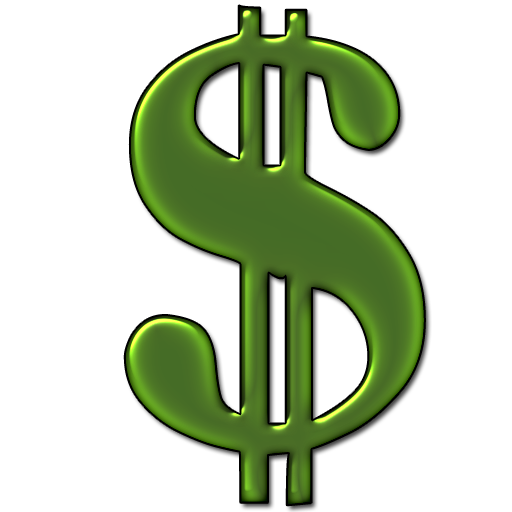 OSAP:  Ontario Student Assistance Program
osap.gov.on.ca

Apply online when you apply to college/university

Application is sent to the school to which the student will be attending

NEW: OSAP funds can be applied directly to tuition before you receive your tuition payment notice 

Free tuition for lower income families
Try the OSAP Estimator!
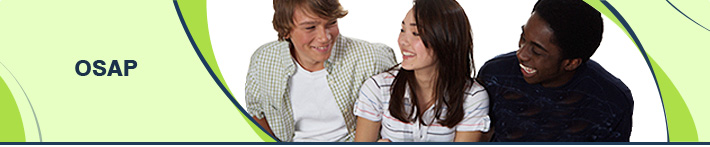 Transition
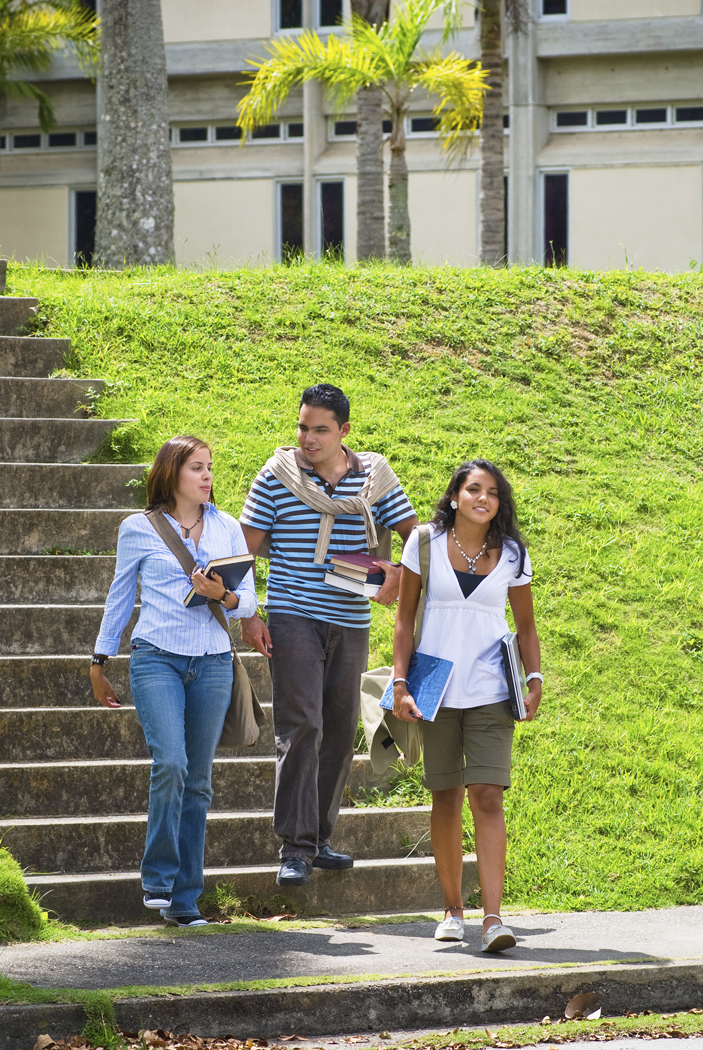 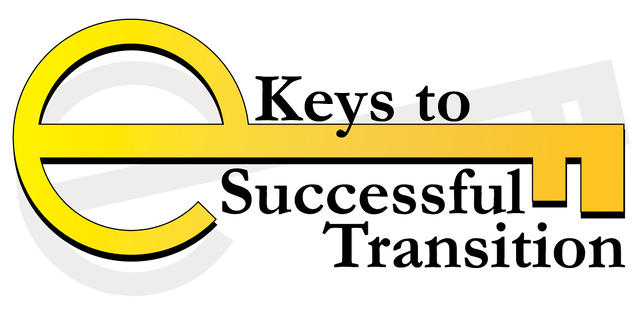 My Child is off to College/University: What’s my role?
Do I get a report of grades and/or progress?
No.  Universities and colleges only communicate with students

My child’s grades have dropped significantly compared to their achievement in high school.  Is this normal?
Yes
Many students experience a significant drop in grades due to higher demands on their time as well as level of work expected  
Encourage students to attend office hours, join study group
Asking for help is a sign of strength!
How can I help with a smooth transition?
Attend on-campus days in the spring and summer

Know the resources/supports available on campus

Be sure they contact information for campus supports before Day 1 of program!
Student health centre
Tutoring
Writing help centre
Counselling centre
		
Keep the lines of communication open so you can help if needed

You know what is “normal” for your own child
School Website - Guidance
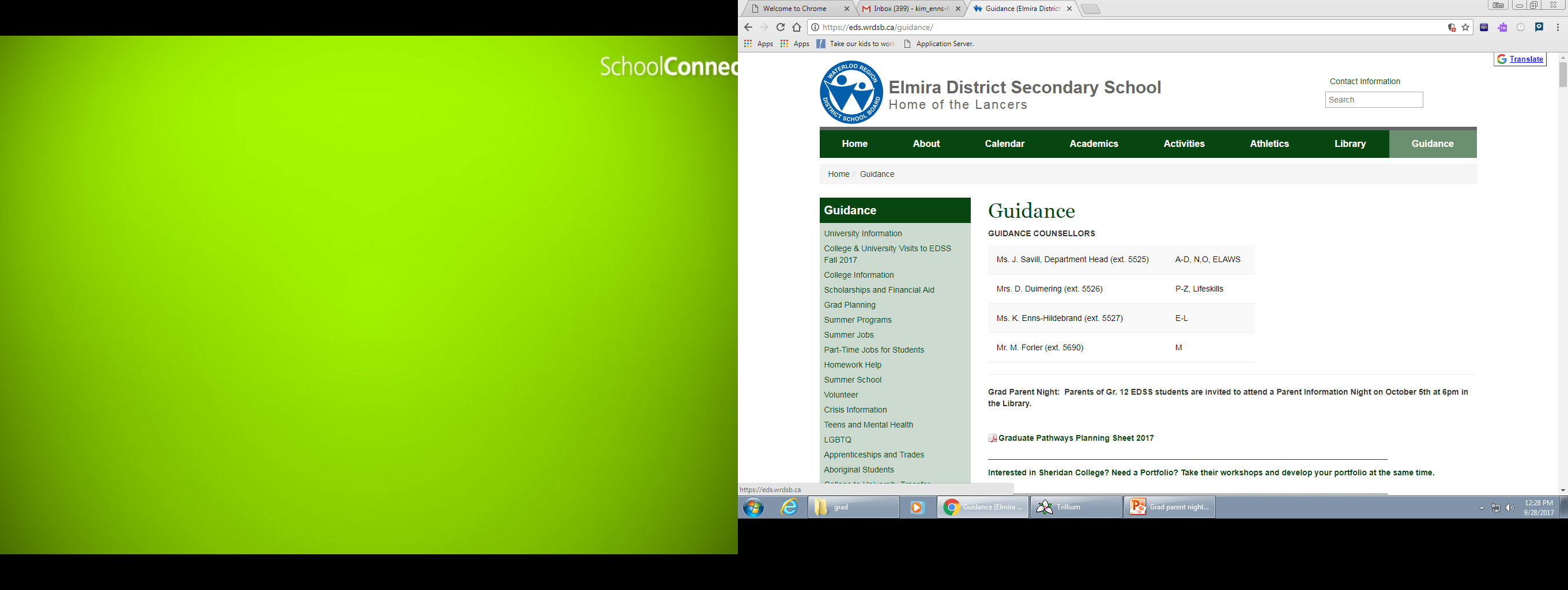 QUESTION PERIOD
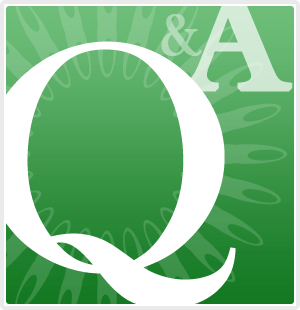